Bài 2 : CĂN THỨC BẬC HAI VÀ HẰNG ĐẲNG THỨC
1/ Căn thức bậc hai :
Ví dụ 2 : Tìm điều kiện của x để  biểu thức                  có nghĩa:
a/ Định nghĩa: 
- Với A là một biểu thức đại số thì         được gọi là căn thức bậc hai của A
Trong đó A là biểu thức lấy căn hay biểu thức dưới dấu căn
Bài làm
có nghĩa khi
có nghĩa (xác định) khi
Vậy                có nghĩa khi
b/ Các ví dụ:
Ví dụ 1 :
là căn thức bậc hai của 5x
là căn thức bậc hai của x2 - 3
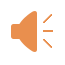 2/ Hằng đẳng thức
Ví dụ 2 : Tính giá trị của biểu thức
a/ Định lí: Với mọi số A, ta có:
Bài làm
b/ Các ví dụ:
Ví dụ 1 : Tính
0,732...> 0
-0,267...< 0
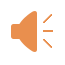 Ví dụ 3 : Giải phương trình
(luôn đúng)
Vậy
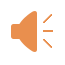 BÀI TẬP
Bài 3 : Giải các phương trình :
Bài 1 : Tìm điều kiện của x để mỗi biểu thức sau có nghĩa :
Bài 4 : Tính
Bài 2 : Tính
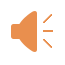